Ejercicios física electivo.
Paula Ríos A.
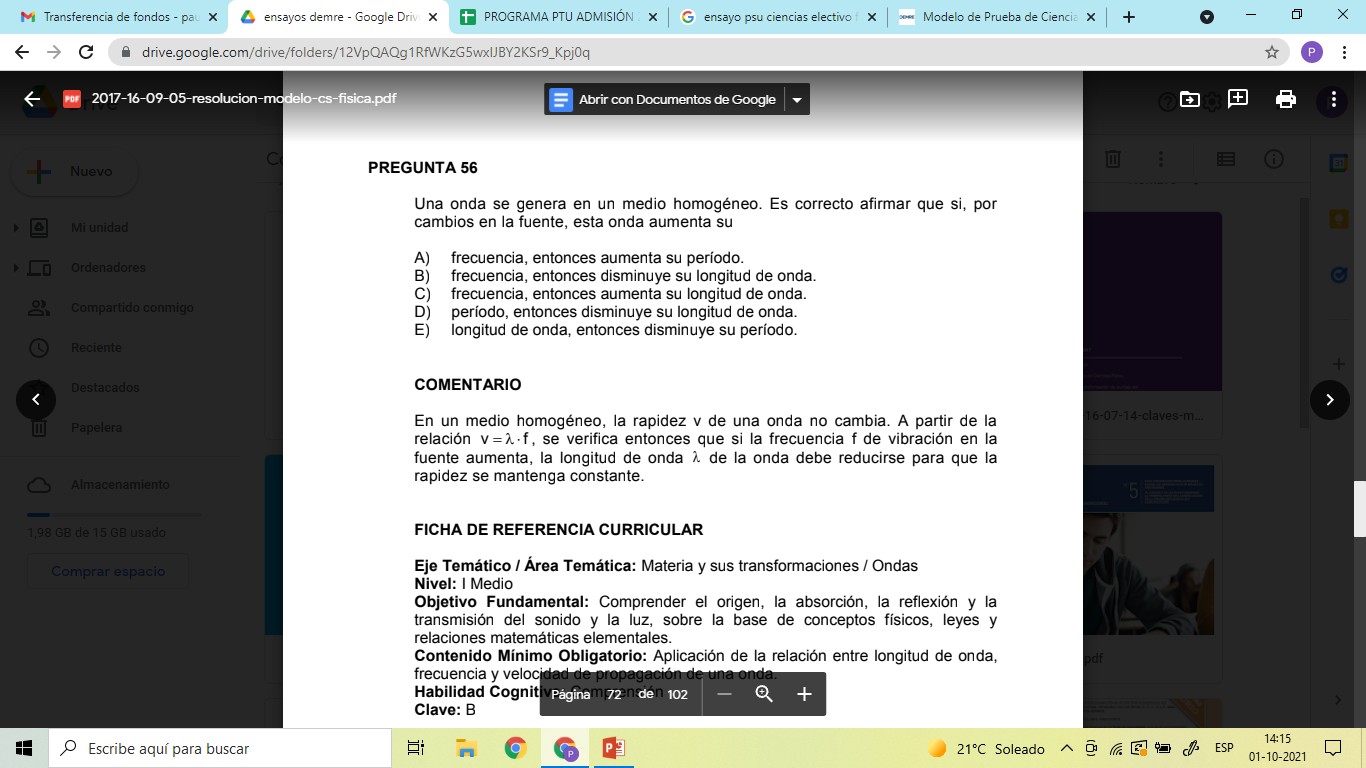 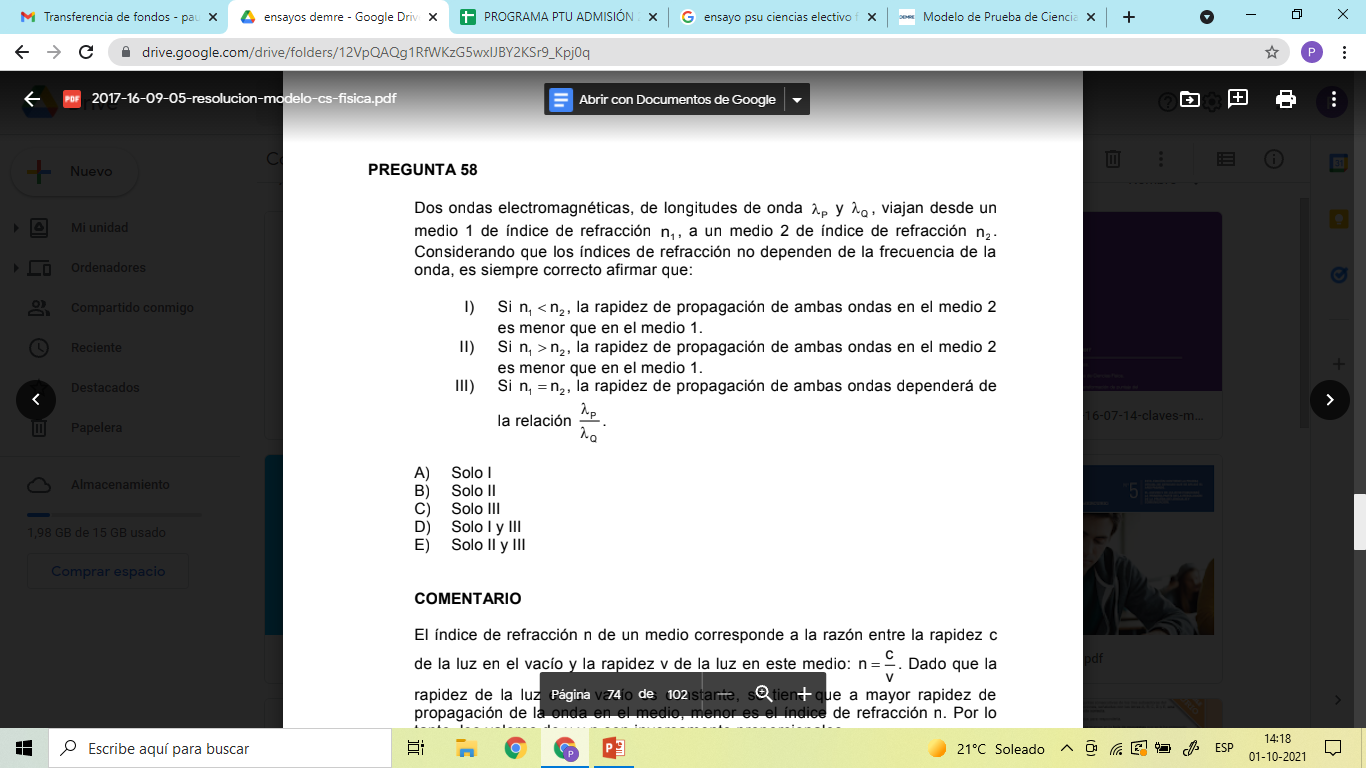 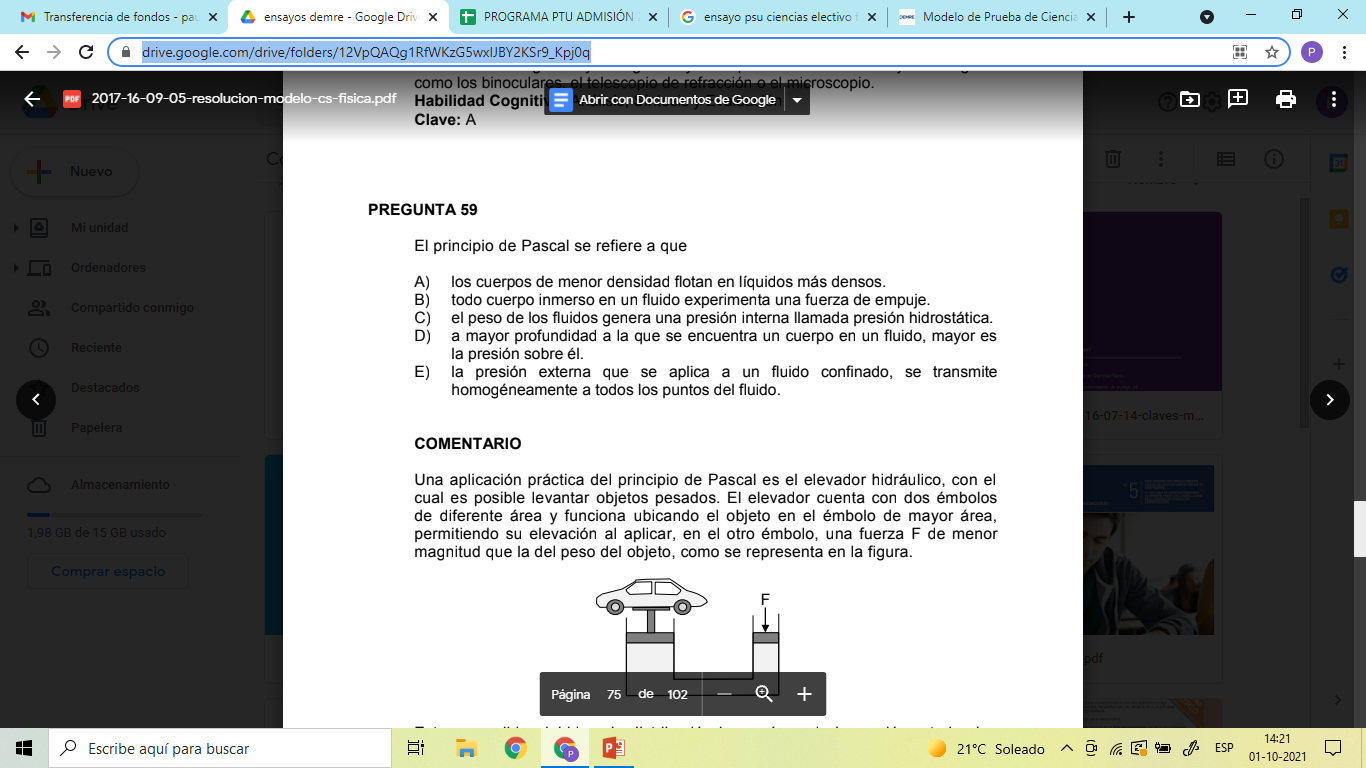 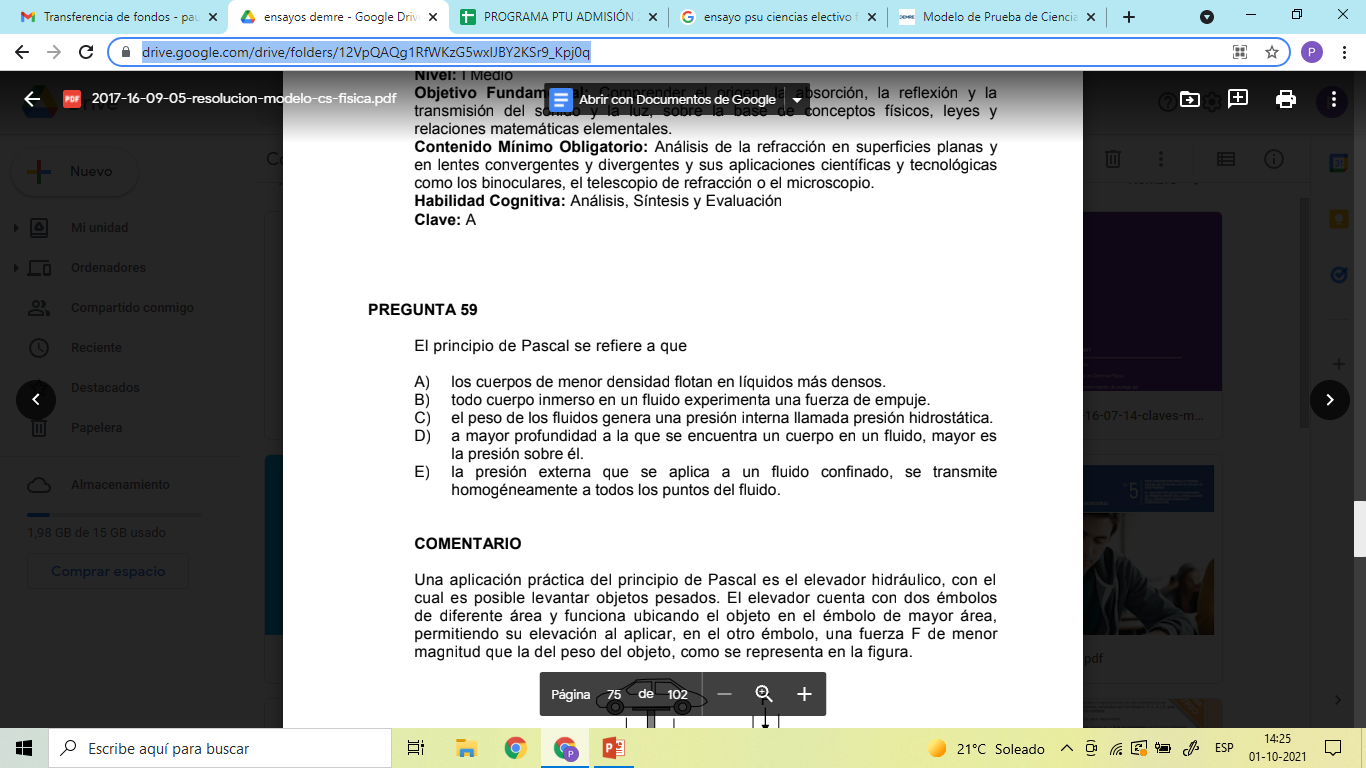 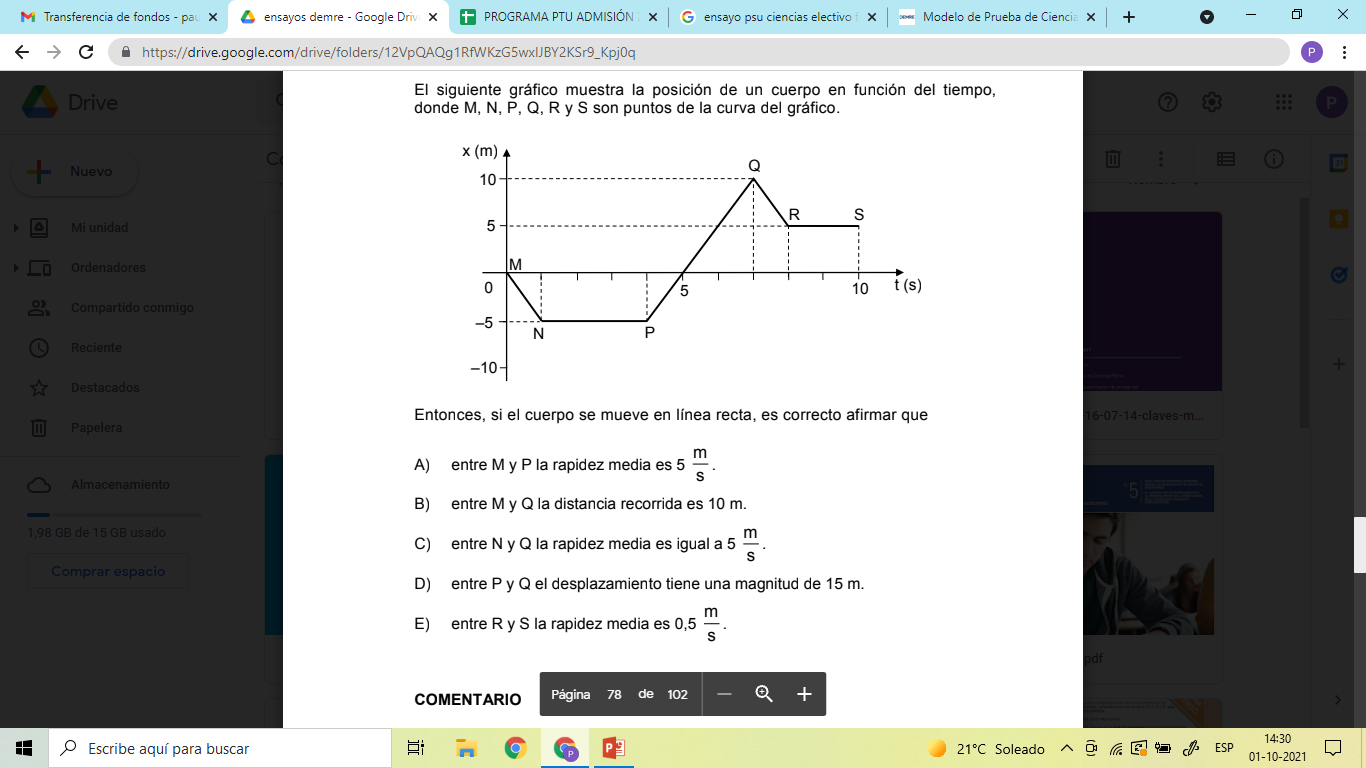 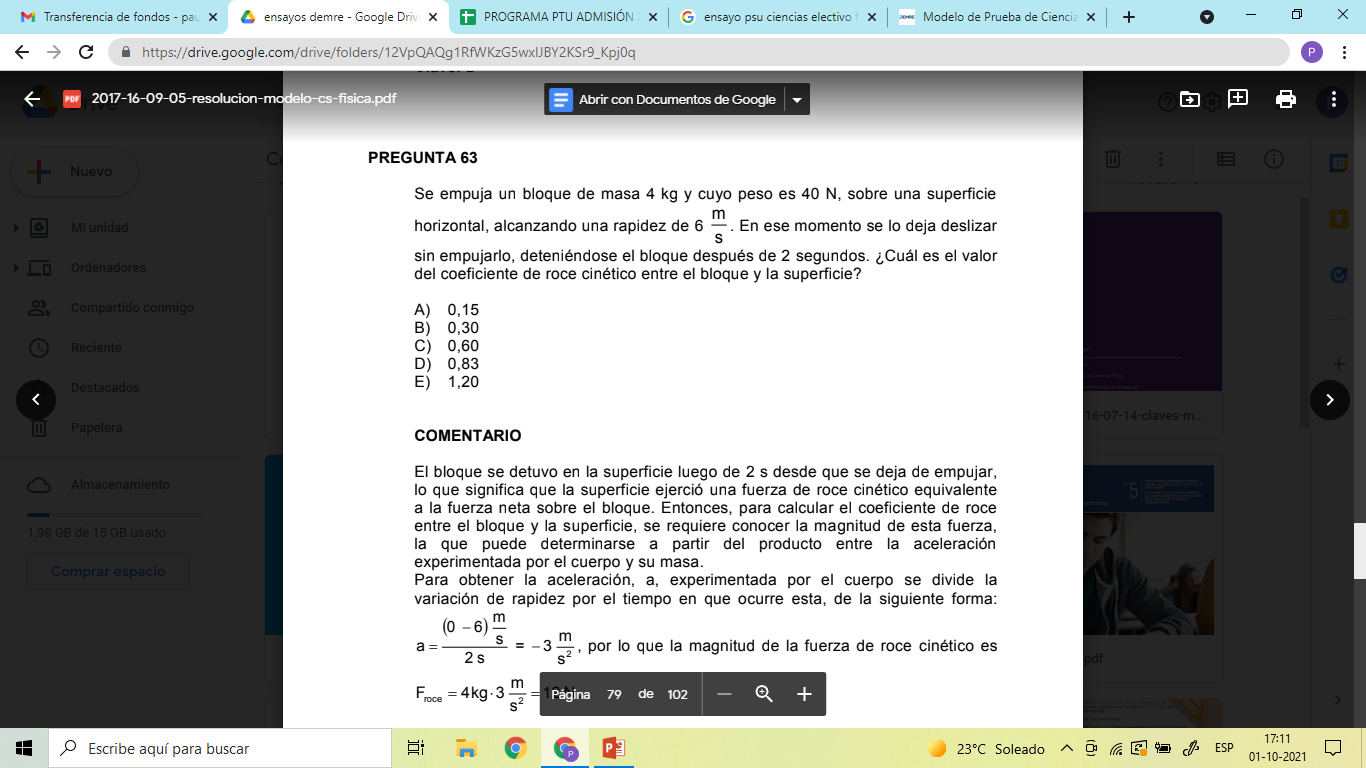 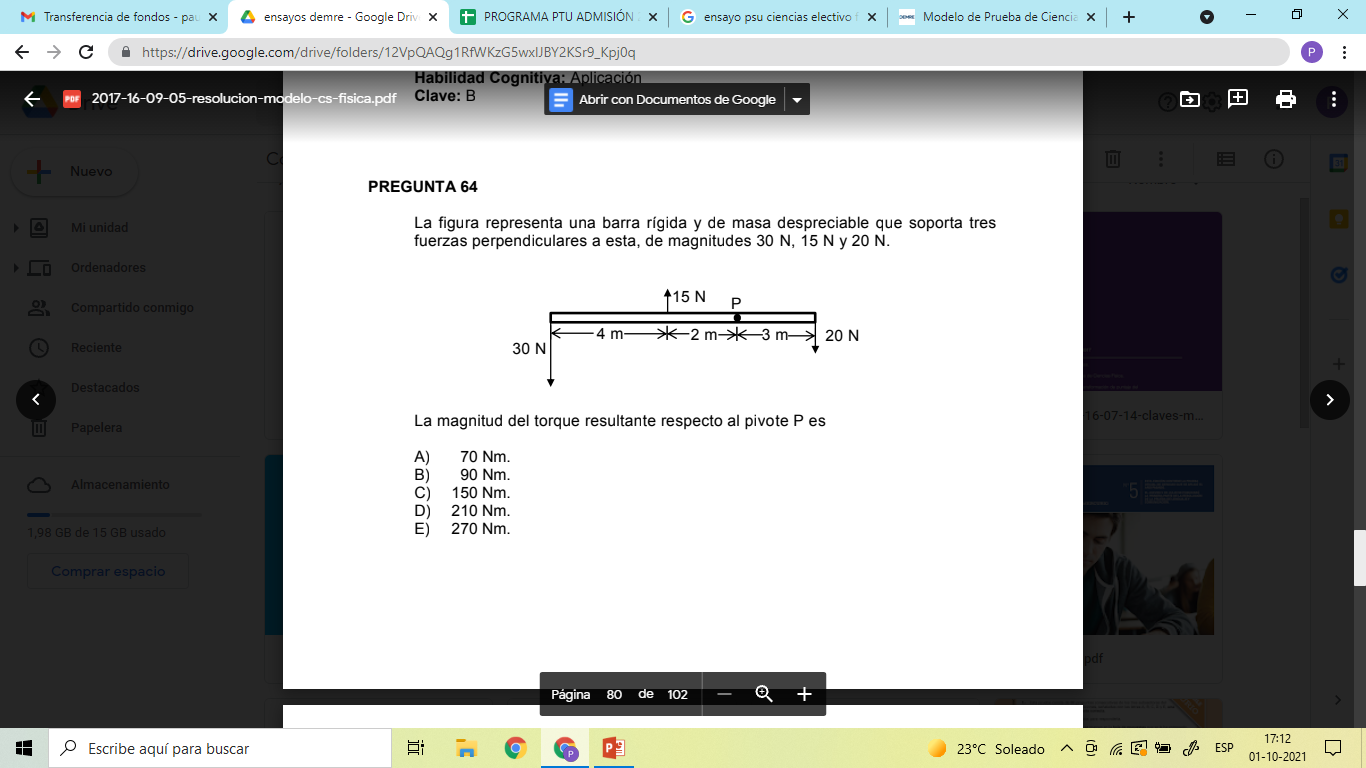 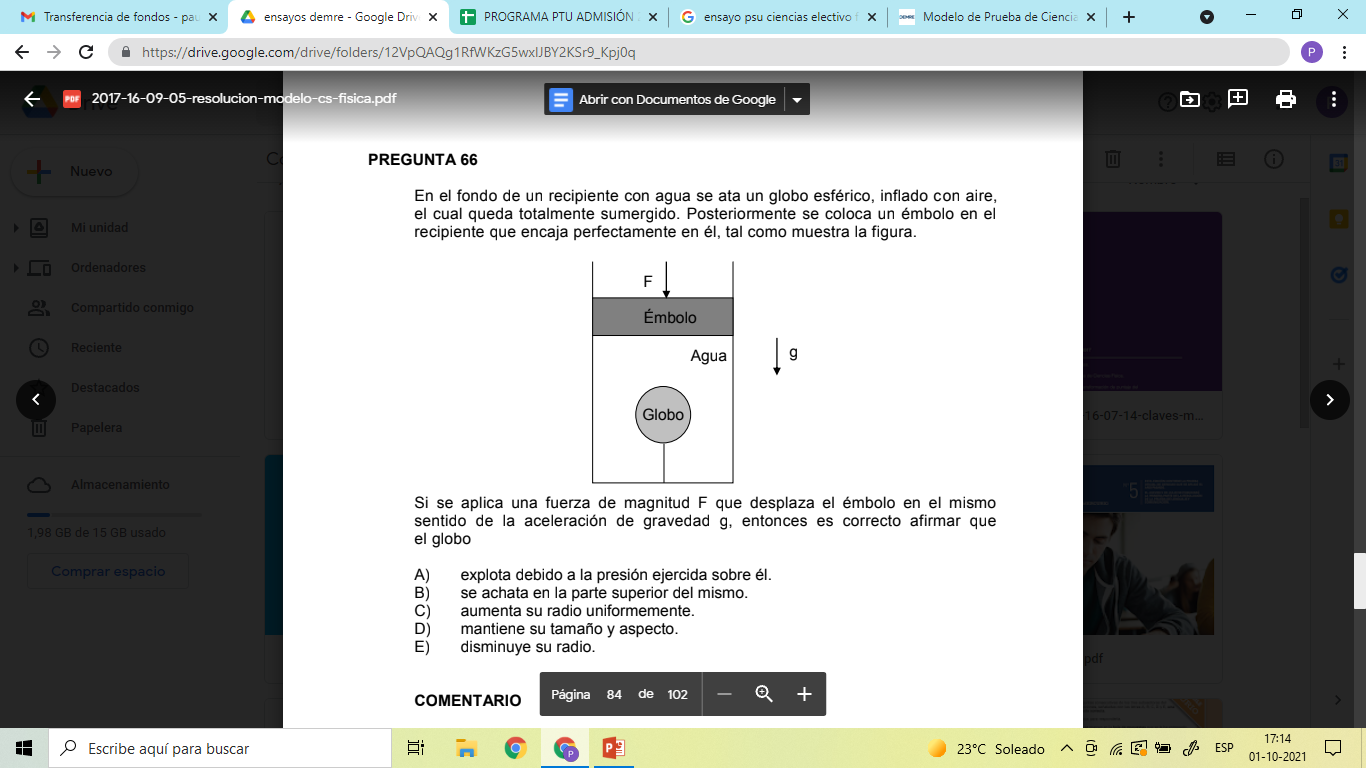 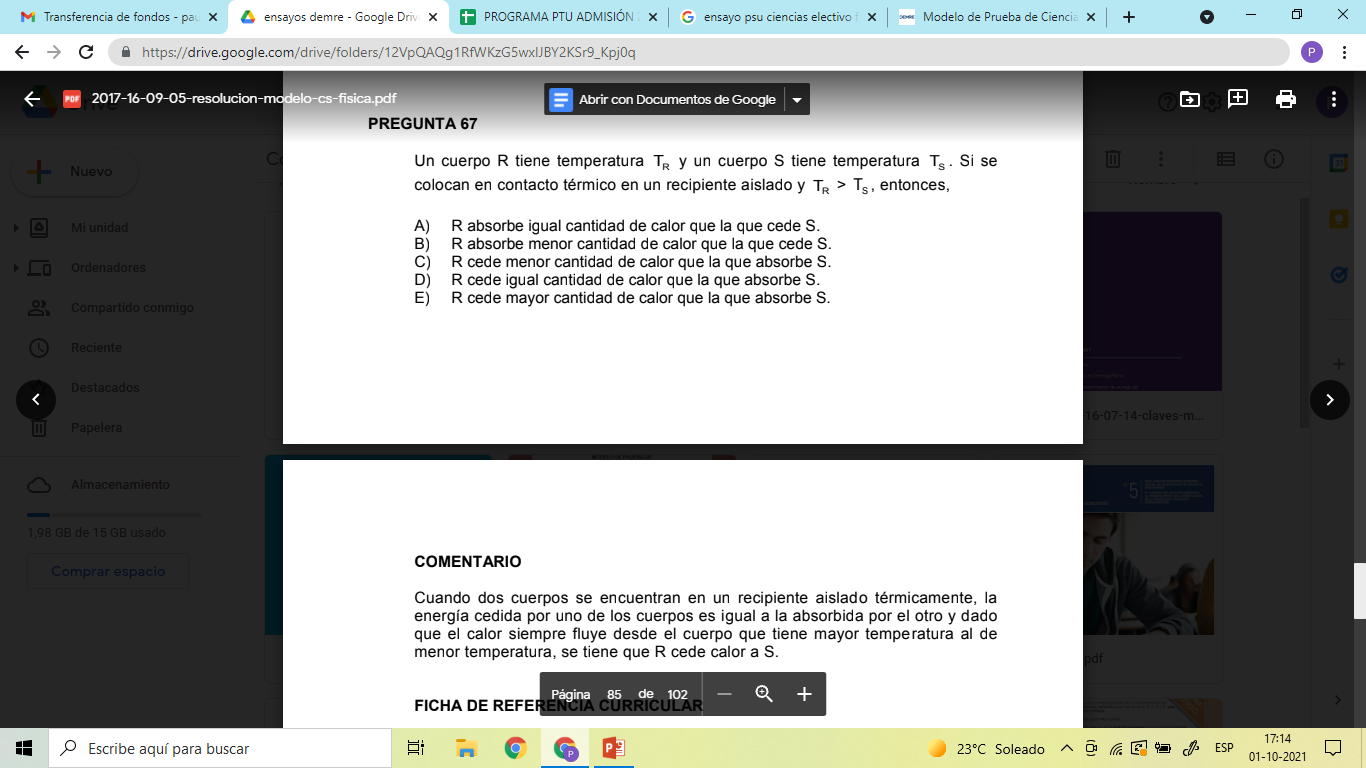 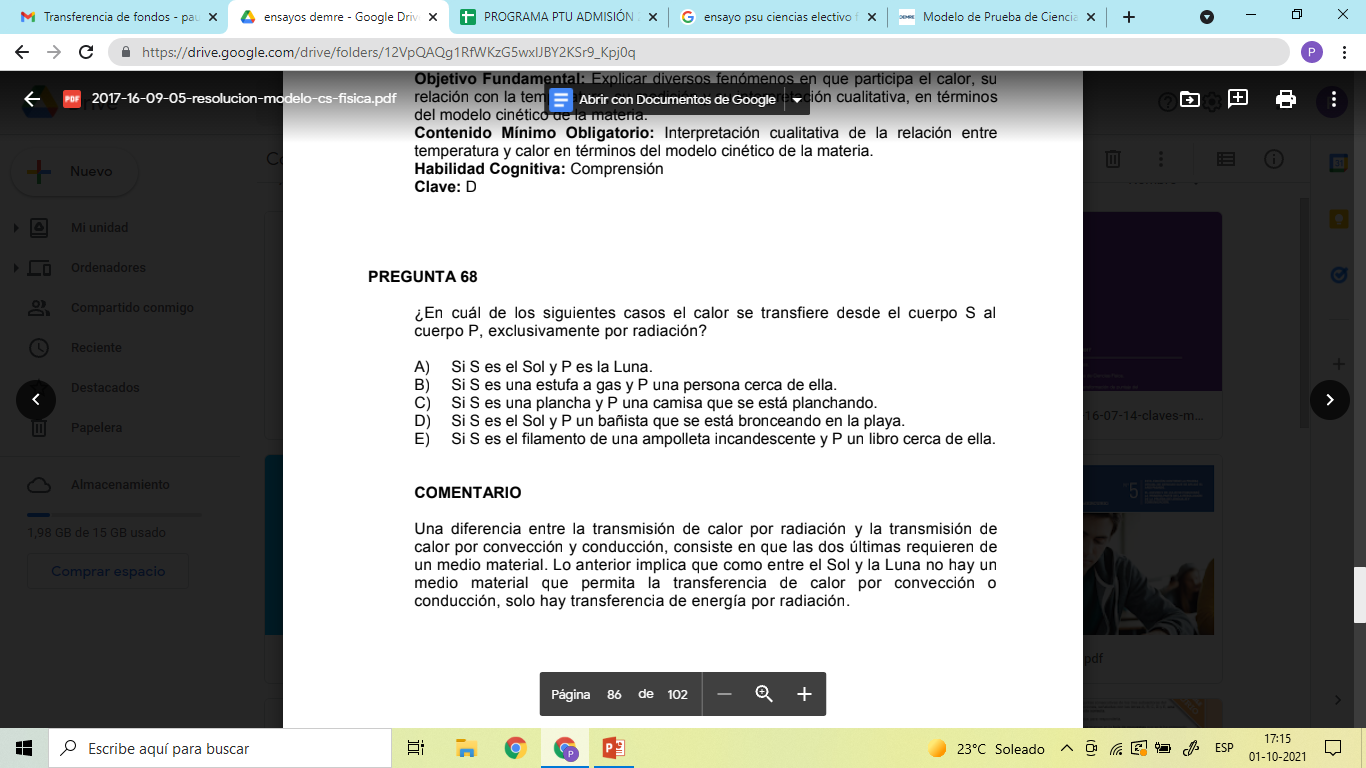 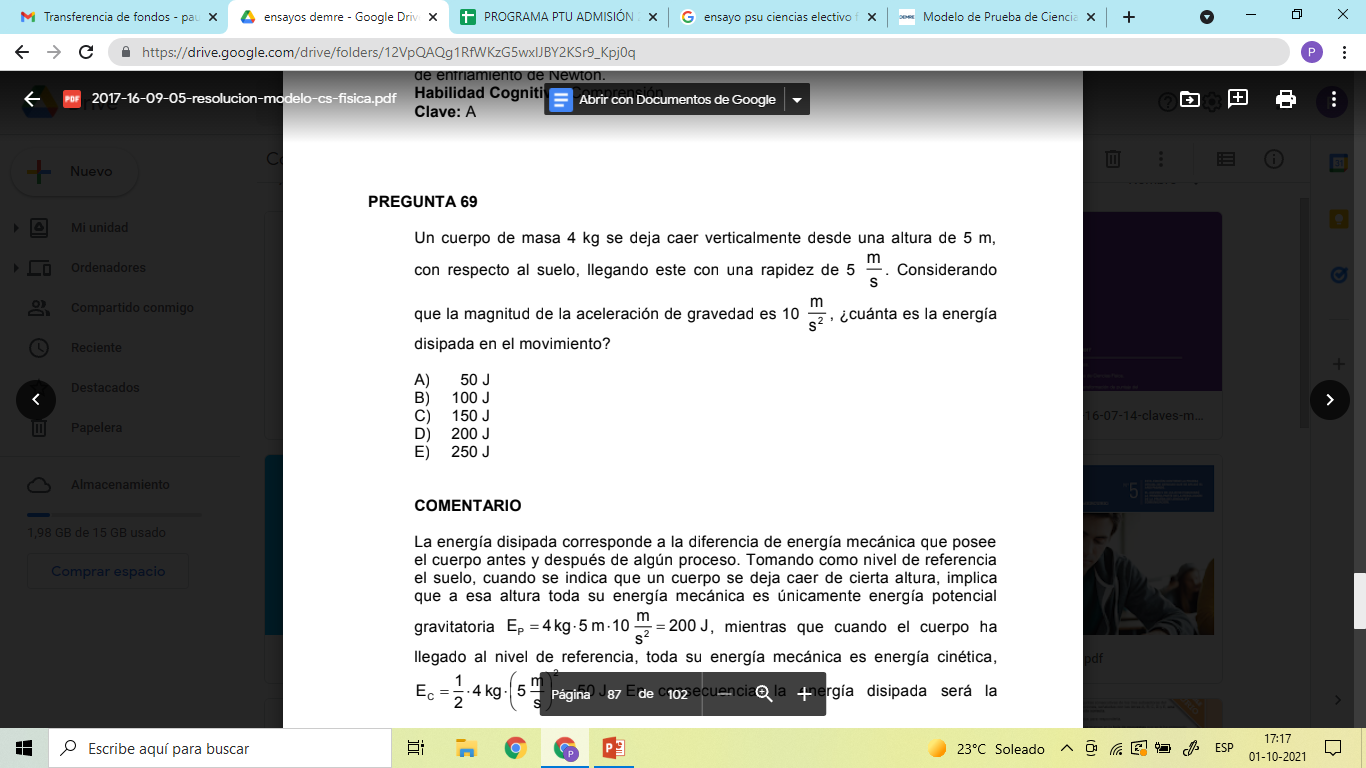 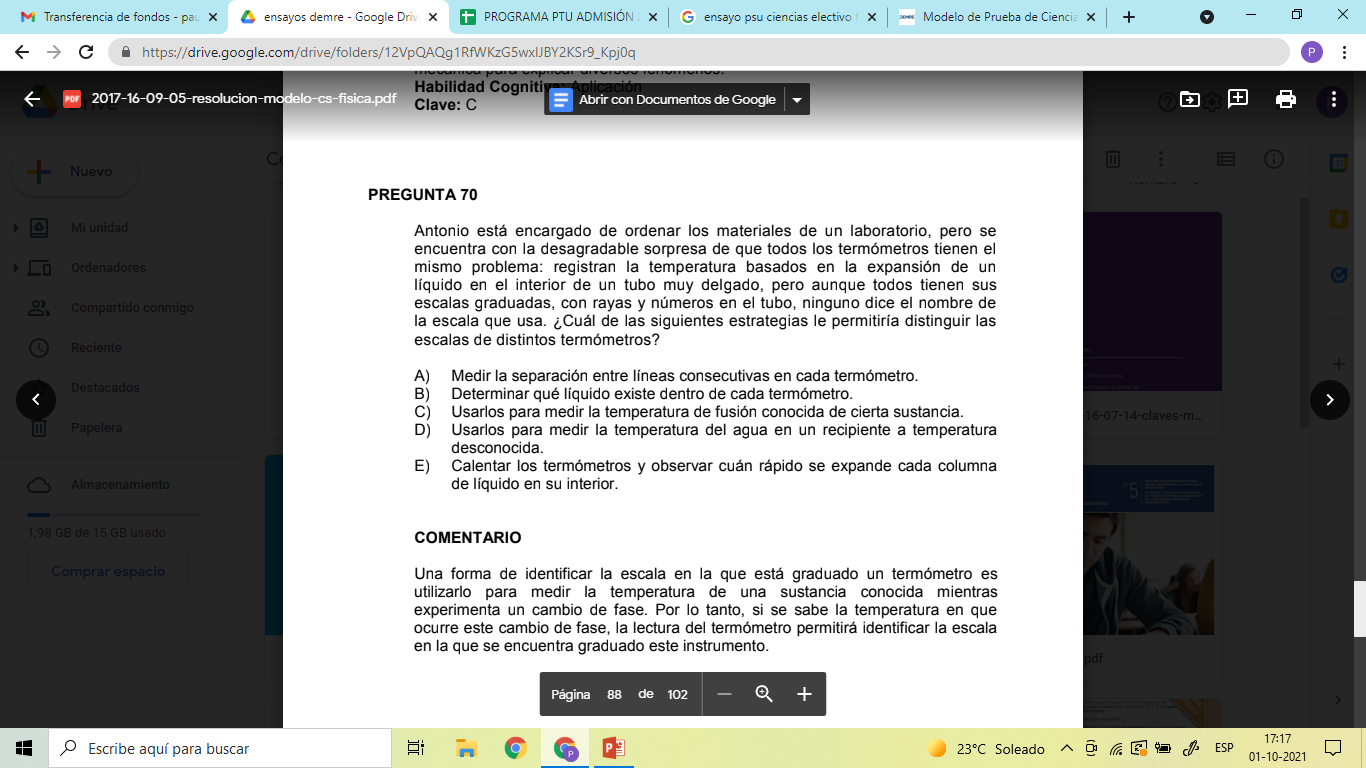 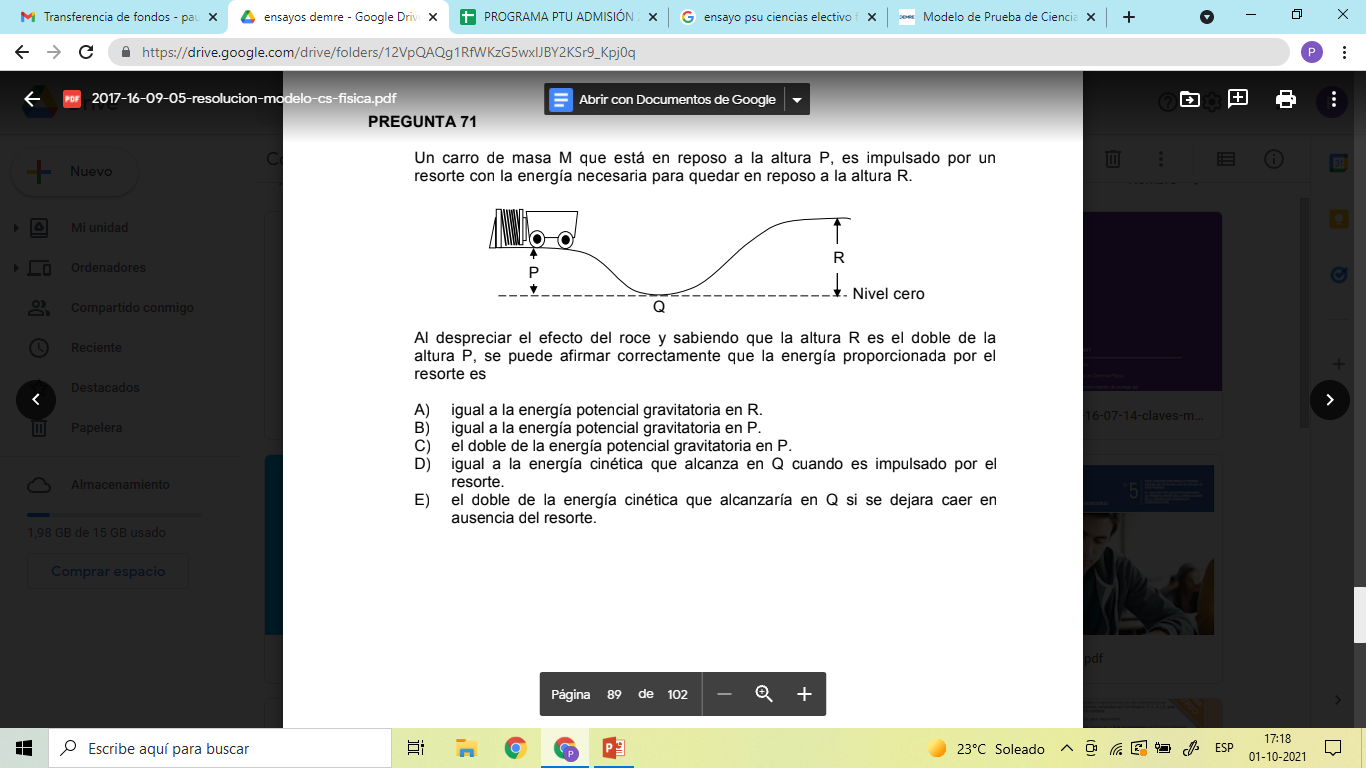 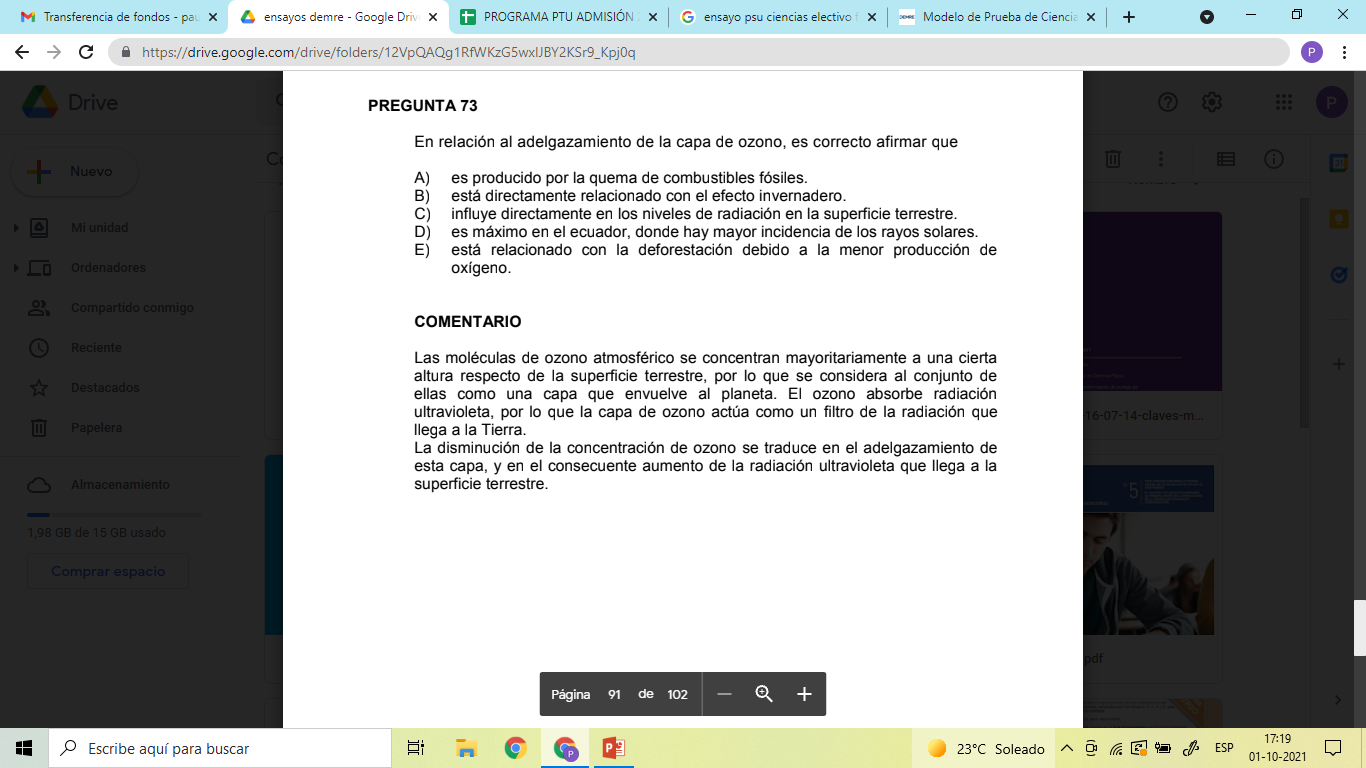 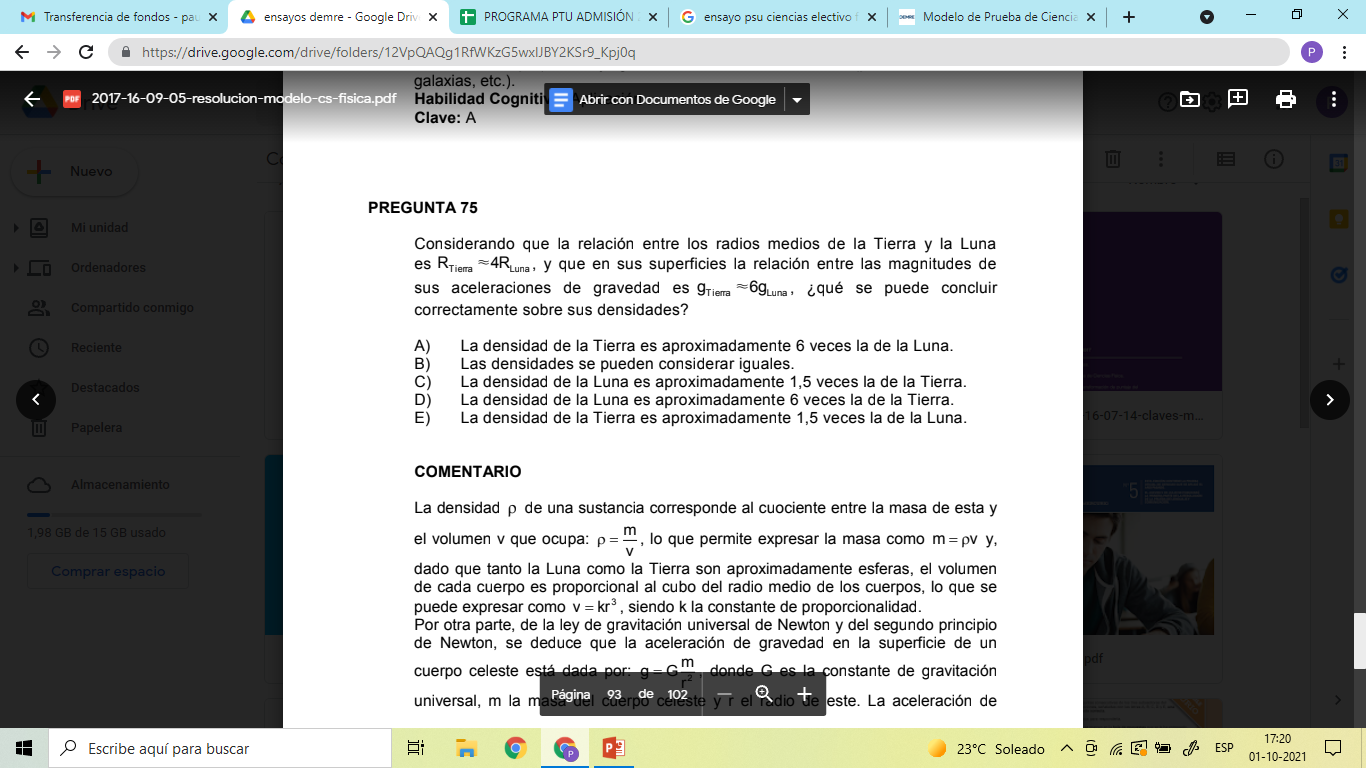 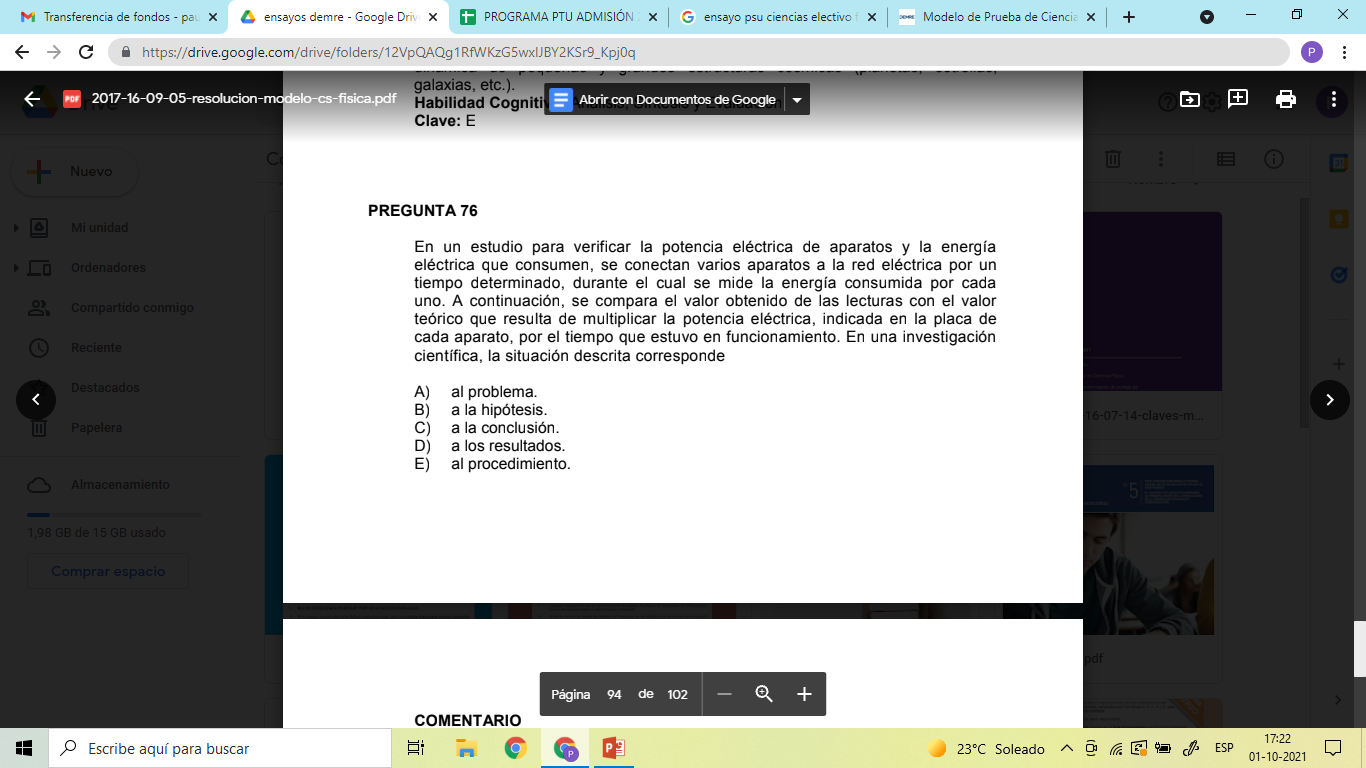 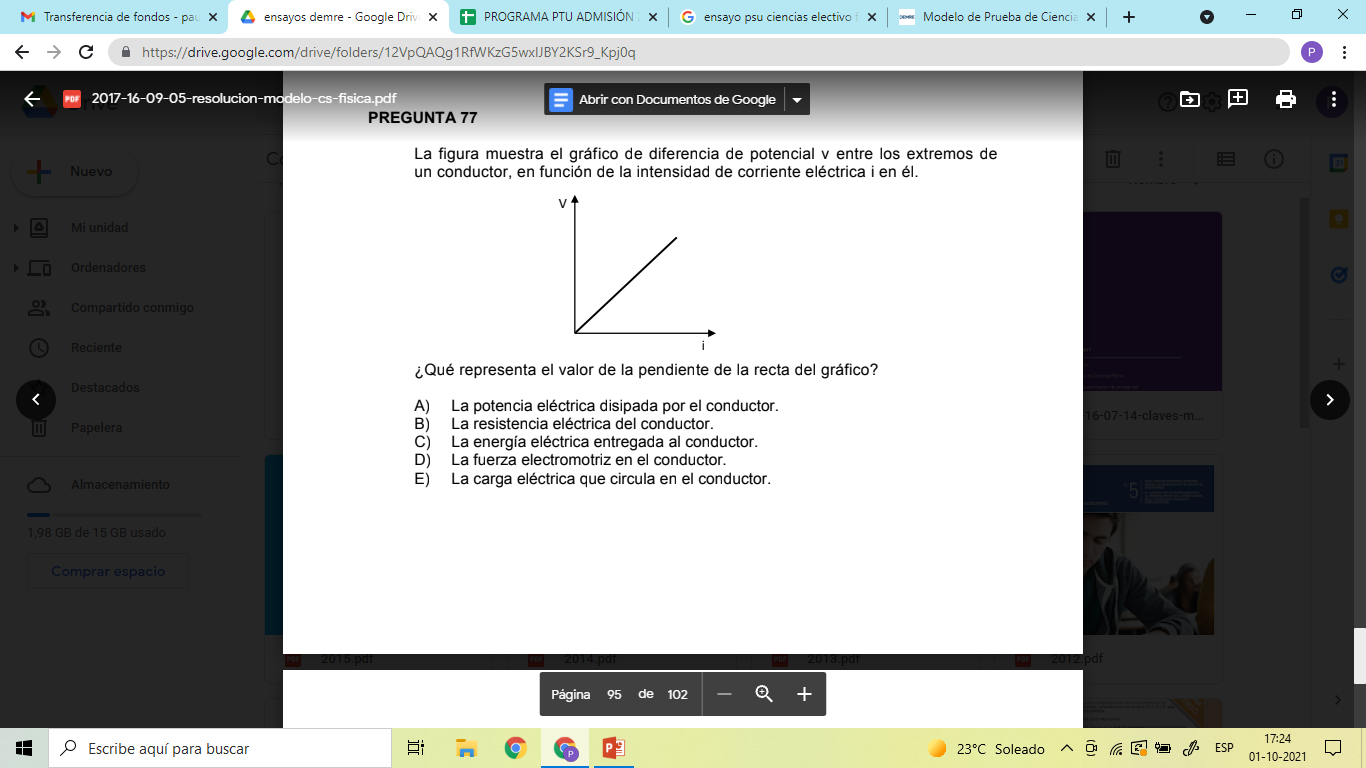 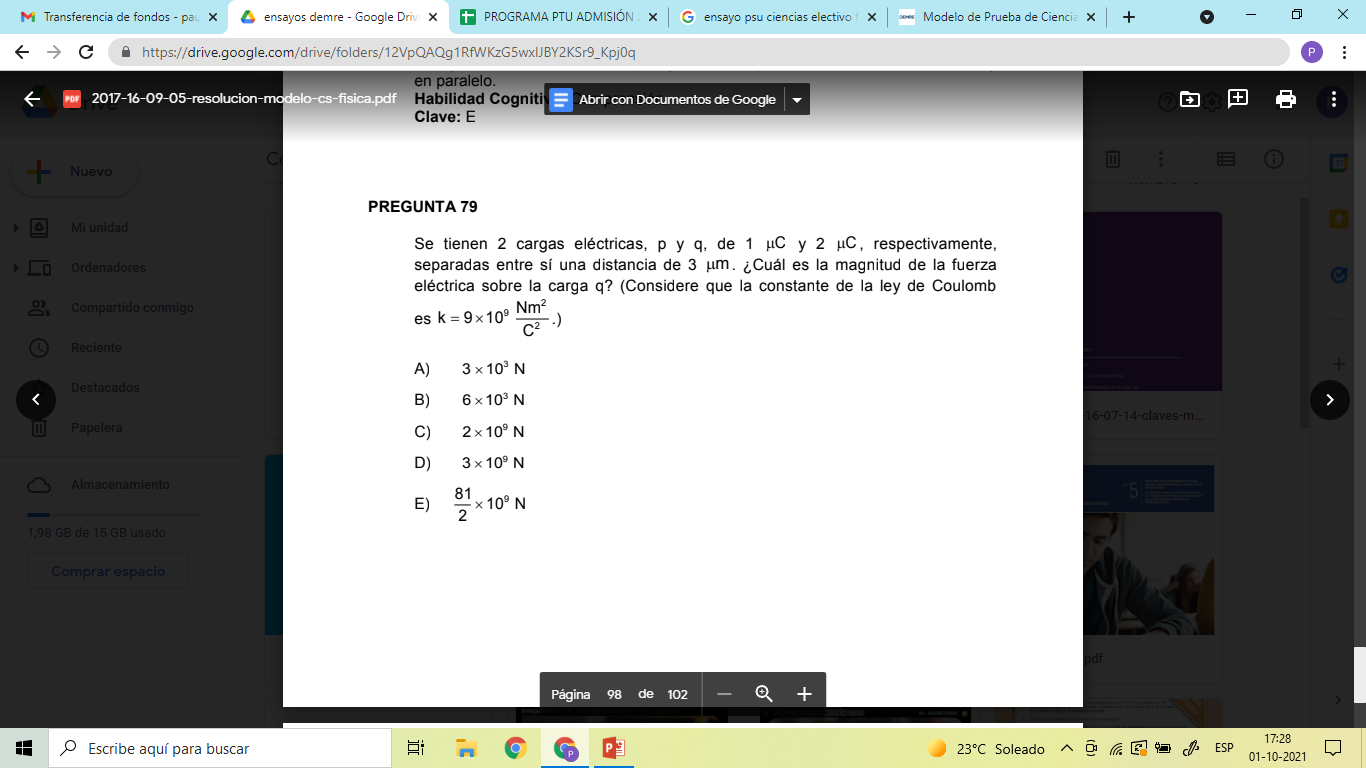 Espero les haya gustado!!
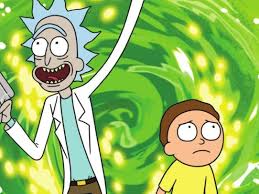